Virus
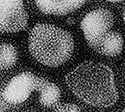 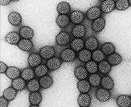 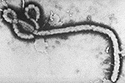 Virus
Principali caratteristiche dei virus:
Sono agenti filtrabili
Sono parassiti intracellulari obbligati
Non presentano un metabolismo proprio, ma devono replicarsi utilizzando le strutture cellulari dell’ospite.
Contengono DNA o RNA ma non ambedue.
Possiedono un capside nudo o un pericapside
I virus non si replicano per divisione ma per assemblaggio delle componenti virali
Conseguenze delle caratteristiche virali
I virus non sono esseri viventi 
Per resistere in natura devono essere infettivi
I virus devono essere in grado di utilizzare i meccanismi della cellula ospite per riprodurre i propri componenti (RNA messaggeri virali, proteine e copie identiche del genoma)
I virus devono codificare proteine specifiche per ogni processo da loro richiesto e non effettuabile dalla cellula
Le diverse componenti virali devono essere in grado di autoassemblarsi
Componenti di base del virione
Dimensioni
Forma dei virus
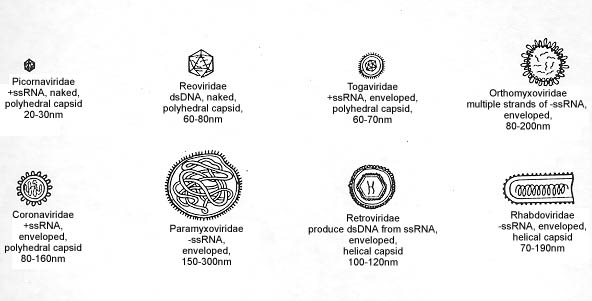 Virus a RNA
Virus a DNA
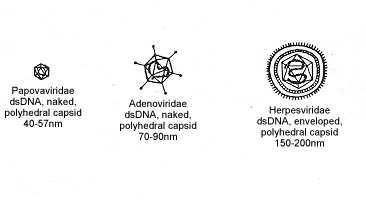 Batteriofagi
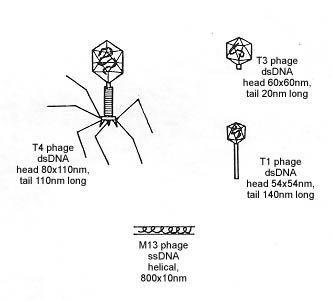 Capside
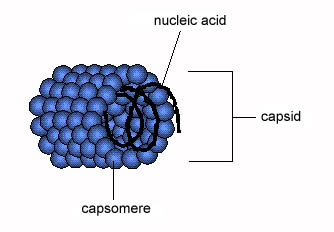 Virus elicoidale, l’acido nucleico è circondato da un capside proteico a struttura elicoidale. Il capside è una struttura rigida in grado di sopportare condizioni ambientali sfavorevoli. I virus nudi sono resistenti all’essiccamento, agli acidi e ai detergenti, compresi gli acidi e la bile del tratto gastroenterico
Virus poliedrici
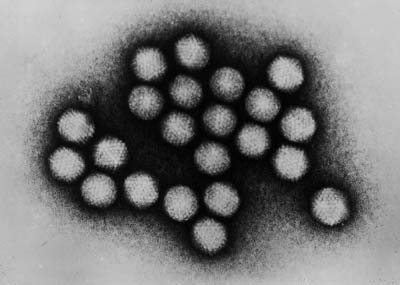 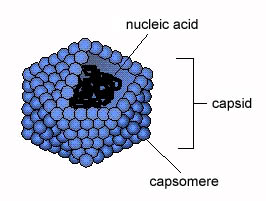 Adenovirus
L’acido nucleico è circondato da un capside a forma di icosaedro.
Assemblaggio del capsomero
Singole proteine si associano in subunità, che si riuniscono in protomeri, capsomeri e in un procapside vuoto.
Strutture virali capside nudo
Componenti: proteine
Proprietà: è resistente alle seguenti condizioni:
Alta temperatura
Acidi
Proteasi
Detergenti
Essiccamento
Viene rilasciato dalla cellula per lisi
Conseguenze
Può essere facilmente diffuso
Può essere essiccato e mantenere l’infettività
Può sopportare le avverse condizioni dell’intestino
Può essere resistente ai detergenti e in acque di scolo trattate blandamente 
L’azione degli anticorpi può essere sufficiente per la protezione immunitaria
Virus  con envelope
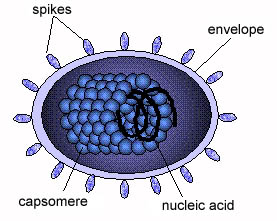 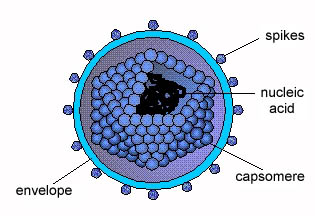 Il pericapside virale è composto da lipidi proteine e glicoproteine. Ha una struttura simile alle membrane cellulari. La maggior parte delle glicoproteine virali possiedono carboidrati legati ad asparagine.
Glicoproteine
Le glicoproteine agiscono come proteine virali di adesione (VAP)
In grado di legarsi alle strutture della cellula bersaglio
Coronavirus ed Herpes simplex
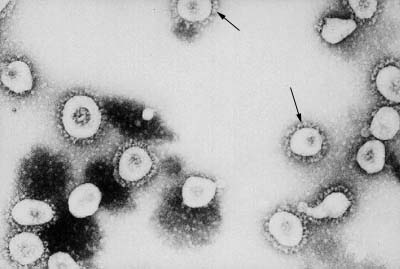 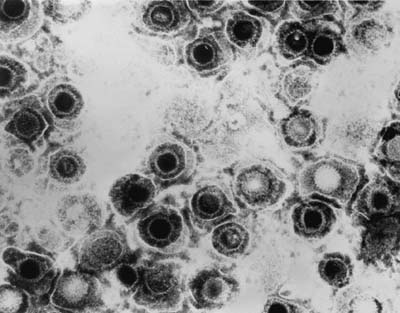 Pericapside
Componenti: membrana, lipidi, proteine, glicoproteine
Proprietà: E’ distrutto dalle seguenti condizioni ambientali
Acidi
Detergenti
Essiccamento 
Calore
Modifica le membrane cellulari durante la replicazione
È rilasciato per gemmazione o per lisi cellulare
Conseguenze
Deve rimanere in ambiente umido
Non può sopravvivere nel tratto gastrointestinale
Si diffonde in grandi gocce di acqua, secrezioni, trapianti d’organi e trasfusioni di sangue
Non deve necessariamente uccidere la cellula per diffondersi
Può essere necessaria una risposta immunitaria sia umorale che cellulare per la protezione ed il controllo
Produce ipersensibilità e infiammazione nel causare immunopatogenesi
Genoma e struttura
Genoma e struttura
Virus HIV
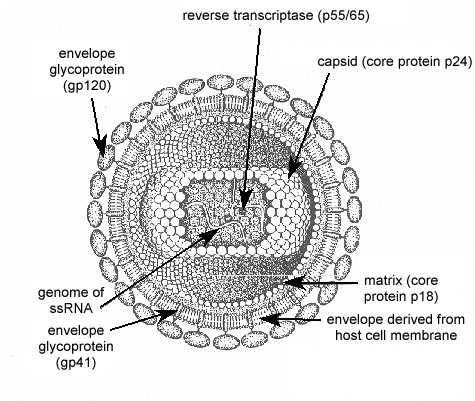 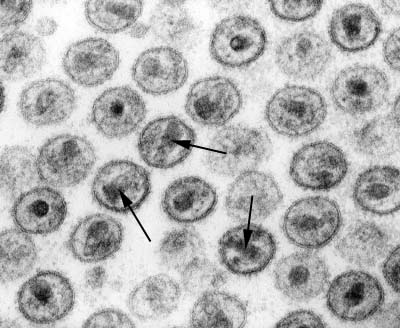 Virus complessi
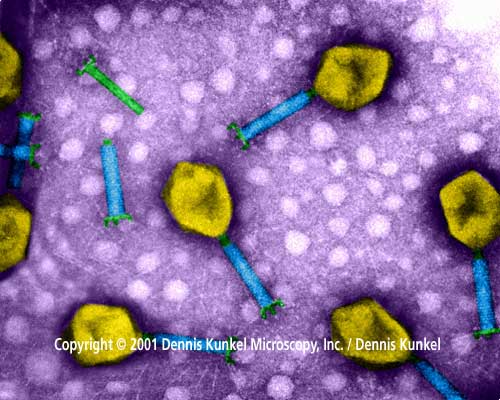 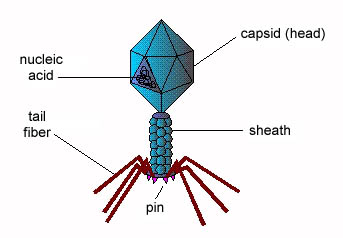 Eventi della replicazione virale
Riconoscimento della cellula bersaglio
Adsorbimento
Penetrazione
Spogliazione
Sintesi macromolecolari
Sintesi degli mRNA precoci e di proteine non strutturali, geni per enzimi e proteine leganti acidi nucleici
Replicazione del genoma
Sintesi degli mRNA tardivi e di proteine strutturali
Modificazioni post-traduzionali delle proteine
Assemblaggio del virus
Gemmazione dei virus con pericapside
Rilascio del virus
Replicazione virale
Ciclo riproduttivo dei virus animali
Attacco o assorbimento
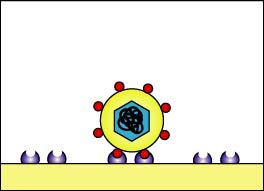 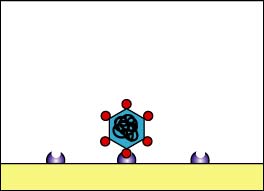 L’assorbimento coinvolge il legame del sito di attacco della superficie virale con il recettore presente sulla cellula dell’ospite.
Ingresso dei virus nudi
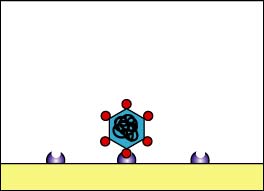 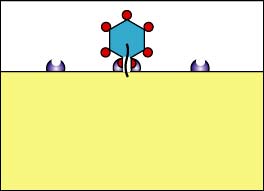 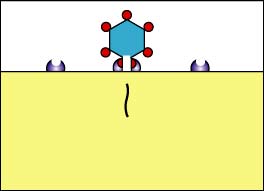 Dopo l’attacco con i recettori, le proteine del capside virale interagiscono con la membrana cellulare dell’ospite e solo l’acido nucleico virale entra nella cellula ospite
Ingresso per endocitosi dei virus nudi
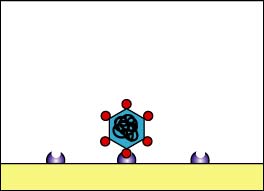 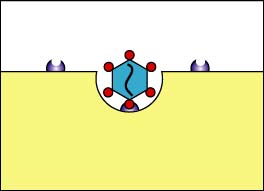 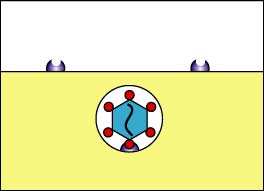 Anche i virus nudi possono entrare nella cellula per endocitosi e rimanere integri all’interno della vescicola endocitica.
Ingresso nella cellula ospite
Virus con envelope
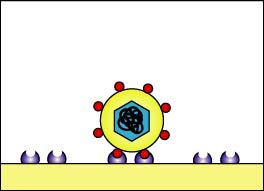 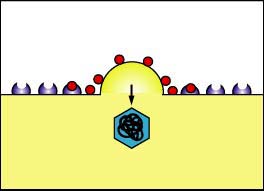 In alcuni casi, l’envelope si può fondere con la membrana citoplasmatica dell’ospite  ed il nucleocapside è rilasciato nel citoplasma
Ingresso per endocitosi
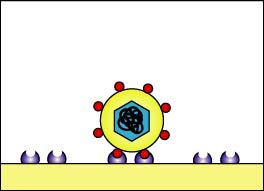 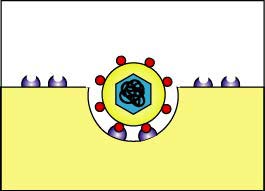 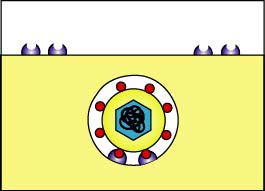 In questo caso c’è una invaginazione della membrana citoplasmatica dell’ospite e la formazione di una vescicola endocitica che ingloba l’intero virus.
Rilascio del genoma virale o perdita del capside
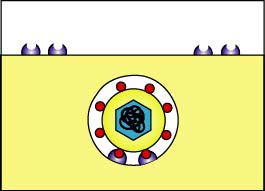 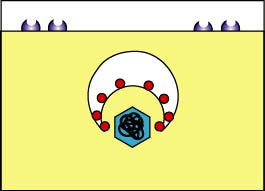 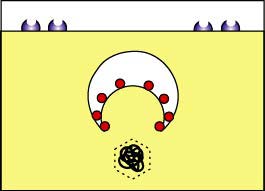 Per i virus con envelope, la rimozione del capside avviene o quando entrano nella cellula ospite per fusione del capside  con la membrana cellulare o con la fusione del capside con la membrana della vescicola endocitica. Il capside virale è poi rimosso enzimaticamente e il genoma rilasciato
Rilascio del genoma virale nei virus nudi
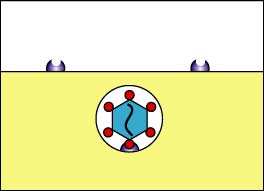 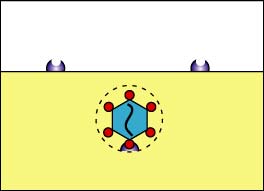 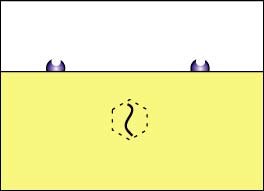 I virus nudi entrati per endocitosi nella vescicola  endocitica perdono il capside virale enzimaticamente e l’acido nucleico virale è rilasciato nella citoplasma della cellula ospite. Questo periodo chiamato di eclissi i virioni non possono essere evidenziati.
Replicazione
Il genoma virale utilizza le strutture cellulari della cellula ospite per sintetizzare enzimi  e parti virali. Secondo il tipo di acido nucleico presente nel virione avremo diversi tipi di trascrizione.
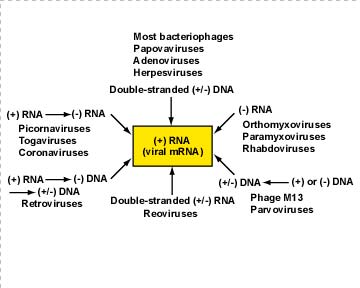 Virus a doppio o singolo filamento di DNA
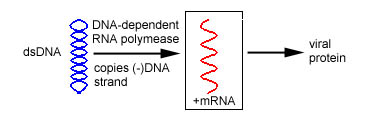 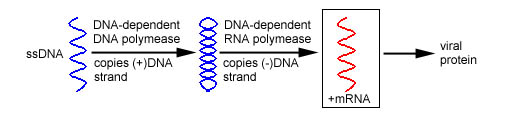 Replicazione virus a DNAHerpes simplex
RNA-polimerasi cellulare
DNA virale
RNA-messaggeri
Proteine α
RNA-messaggeri
Proteine β
Comprendono diverse proteine funzionali (inclusa una DNA-polimerasi virus specifica), che consentono la replicazione del DNA parentale, ed anche alcune proteine strutturali
DNA della progenie virale
Proteine strutturali
RNA-messaggeri
Proteine γ
Assemblaggio
Trasferimento nel citoplasma
Acquisizione del pericapside
Progenie virale
Replicazione Herpes simplex
Replicazione virus DNA monocatenarioParvoviridae
Enzimi cellulari
(sintesi di riparo)
Genoma parentale DNA monocatenario
RNA-polimerasi   
          cellulare
Forme replicative 
DNA bicatenario
RNA messaggeri
Virus-specifici
DNA polimerasi 
Cellulare (fase S)
Proteine non strutturali
Genoma progenie
DNA monocatenario
Proteine 
Virus-specifiche
Assemblaggio nella 
Progenie virale
Proteine strutturali
Replicazione Parvovirus
Riproduzione virus epatite B
RNA-polimerasi cellulare
Enzimi cellulari (sintesi di riparo ?)
DNA parentale (circolare parzialmente bicatenario)
DNA bicatenario (iperspiralizzato)
RNA (+) pre-genomico
RNA(+) messaggeri sub-genomici
Trascrizione parziale
Assemblaggio del provirione
Trascrittasi inversa e proteine strutturali
Proteine del pericapside (e proteine X)
Trascrizione del (+) RNA pregenomico ad opera della trascrittasi inversa, nel complesso RNA/DNA e successiva conversione del complesso, in DNA circolare parzialmente bicatenario
Acquisizione del pericapside
Progenie virale
Replicazione virus epatite
Virus ad RNA a doppio o a singolo filamento
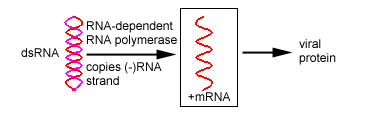 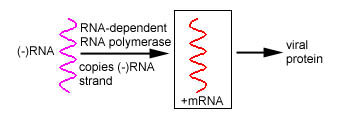 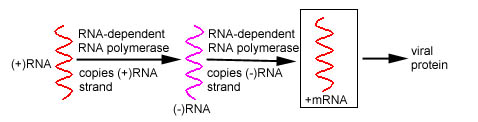 Replicazione del poliovirus
Traduzione
RNA (+) parentale in grado di funzionare da RNA messaggero
In un’unica poliproteina che viene tagliata, dalla porzione della stessa poliproteina dotata di attività catalitica (proteasi virus- specifica), nelle varie proteine funzionali (tra le quali una RNA-polimerasi RNA-dipendente o replicasi e strutturali
RNA-polimerasi
RNA dipendente
Proteine strutturali
Trascrizione dell’RNA (+) genomico con la formazione di RNA(-) che viene usata a sua volta come trascritto in RNA (+) messaggero/genomico
Assemblaggio e
Formazione della 
Progenie virale
RNA genomico
Replicazione picornavirus
Replicazione virus a RNA(+) Togaviridae
RNA-polimerasi
RNA-dipendente virus specifica
Traduzione della sola porzione 5’ del genoma virale
RNA (+) parentale
in grado di funzionare da RNA-messaggero
RNA-polimerasi/
RNA dipendente
Trascrizione dell’RNA (+) genomico con la formazione di
RNA (-) che viene a sua volta ritrascritto in un RNA(+) messaggero subgenomico (porzione 3’ ed in RNA (+) genomico completo
RNA-messaggero subgenomico (porzione3’)
Proteine strutturali
Assemblaggio e formazione della Progenie virale
RNA genomico
Replicazione ribovirus a genoma negativo
Trascrizione ad opera della RNA-polimerasi RNA-dipendente (RPDR) del virione
RNA(-) parentale
RNA(+) messaggeri
RPRD
Proteine
RNA (+) intermedio
RNA (-) genomico neoformato
RNA(+) messaggeri
Proteine
Assemblaggio
Acquisizione del capside
Replicazione virus a RNA-
Replicazione virus Reoviridae
Trascrizione primaria dell’RNA (±) genomico, ancora nel “core” virale, ad opera della RNA-polimerasi RNA-dipendente (RPRD) presente nel virione ad esportazione degli RNA(+) mesaggeri/genomici
RNA(+) messaggeri
Varie proteine funzionali, tra cui la RPRD
RNA(+)
genomici
Assemblaggio nei virioni immaturi
Trascrizione degli RNA (+) genomici ad opera della RPRD e formazione di RNA bicatenario
Trascrizione secondaria degli RNA bicatenari ad opera della RPRD ed esportazione dei rispettivi RNA-messaggeri
RNA(+) messaggeri
Proteine del capside esterno
Progenie virale
Replicazione virus RNA ±
Retrovirus
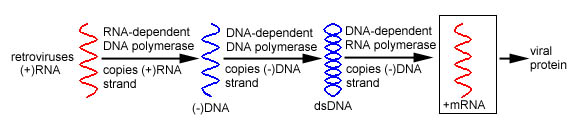 Replicazione retrovirus
Trascrittasi inversa (TI) virus specifica
Attività RNasica-H e polimerasica della TI
RNA (+) del 
genoma virale
Complesso intermedio RNA/DNA
DNA bicatenario circolarizzato
Trasferimento nel nucleo e integrazione nel DNA cellulare (endonucleasi/integrasi virus specifica)
Trascrizione
RNA-polimerasi cellullare
Stimolano la trascrizione e favoriscono la produzione di RNA (+) genomici
RNA (+) messaggeri subgenomici
RNA(+) genomici
Poliproteine
Proteine accessorie e regolatrici
Proteine strutturali definite
Assemblaggio
Acquisizione del pericapside
Progenie virale
Replicazione retrovirus
Replicazione
Durante la prima fase di replicazione il genoma virale si replica migliaia di volte e sono prodotti le proteine strutturali virali e gli enzimi coinvolti nella maturazione. Durante questo periodo le proteine virali e le glicoproteine sono incorporate nella membrana cellulare dell’ospite. Durante il rilascio del genoma e la replicazione il virus non è infettivo.
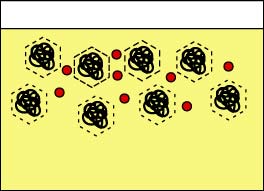 Maturazione
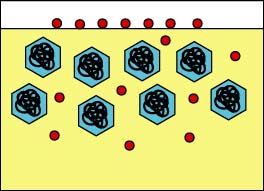 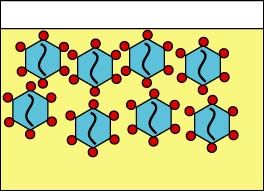 Durante la maturazione il capside si assembla intorno al genoma. Nei virus con envelope o nei virus nudi.
Rilascio dei virus nudi.
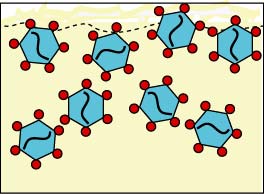 In questo caso i virus sono rilasciati nell’ambiente in seguito alla distruzione della membrana cellulare della cellula ospite.
Rilascio dei virus con envelope per gemmazione
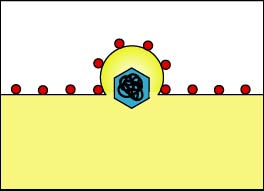 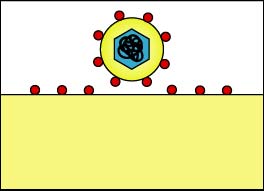 Il virus prendendo il suo rivestimento dalla membrana della cellula ospite, gemma dalla cellula.
Rilascio dei virus per gemmazione
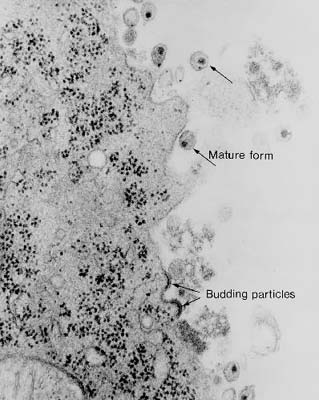 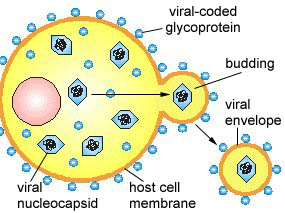 Rilascio dei virus con envelope per esocitosi
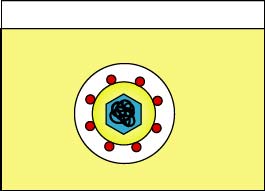 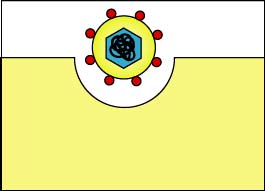 In questo caso, i virus prendono il loro rivestimento dalle membrane del nucleo o dalle membrane dell’apparato del Golgi. Così assemblato è localizzato in un vescicola di trasporto  che si fonde con la membrana cellulare della cellula ospite e rilascia il virus..
Ciclo di vita dei virus nudi
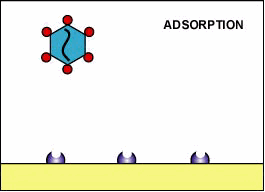 Ciclo di vita dei virus con envelope
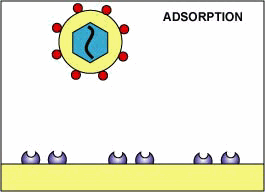 Latenza virale
La latenza virale dipende essenzialmente dalla perdita della produzione di specifiche proteine cellulari dell’ospite che sono necessarie per l’attivazione del genoma virale e quindi della replicazione virale. Dopo l’attivazione  del DNA cellulare dell’ospite  in seguito a stimoli, ci può essere la sintesi di specifiche proteine cellulari dell’ospite richieste dal virus per la sua replicazione. Ad esempio l’Herpes virus sono spesso latenti in alcuni tipi cellulari ma produttivi in altre. L’infezione primaria con replicazione virale è nelle cellule epiteliali, mentre diventa latente all’interno dei neuroni quindi migra nelle cellule nervose.
Ciclo lisogenico di un batteriofago temperato
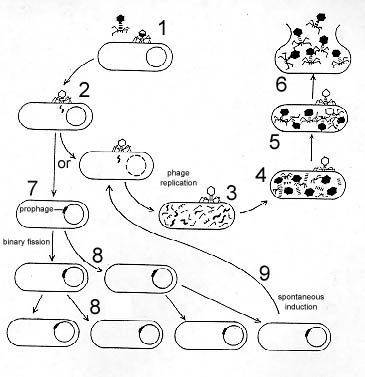 Adsorbimento, penetrazione e replicazione del profago
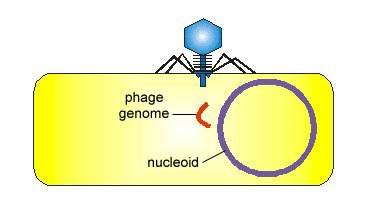 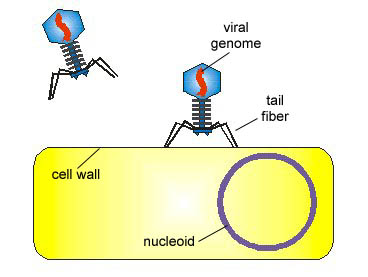 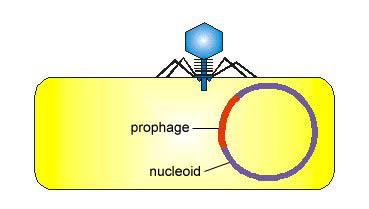 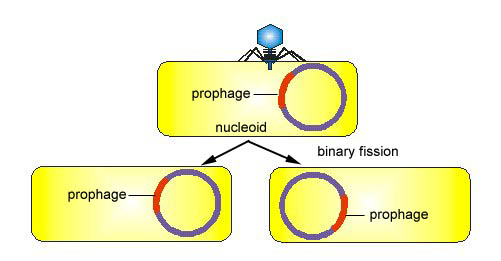 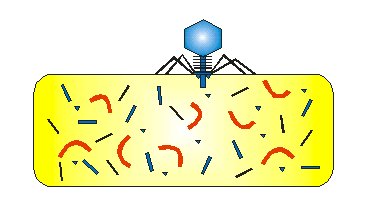 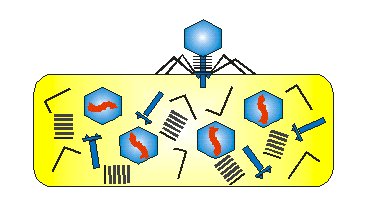 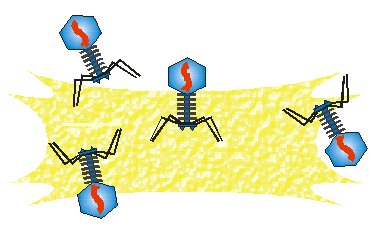 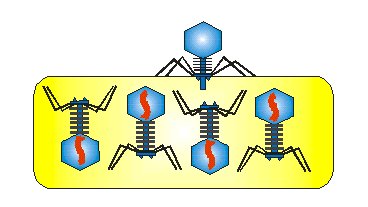